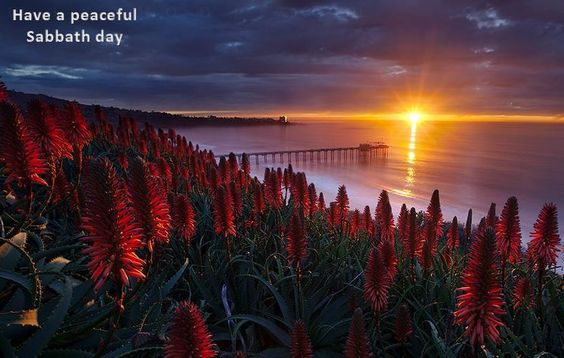 Sabbath Marketplace Service
Biblical Messianic Calendar 
Part Four
6th July 2019
3 pm to 5 pm
Jehu & Christine Chan
ICEJ Singapore - National Directors
www.icej.org
CMC Conference Room
CT Hub
 #11-15
1
Recap
Genesis Timeline
Dispensation of Times
Grace
Dispensation of Conscience
Law
2000 yrs
2000 yrs
2000 yrs
1000 yrs
1974 BC
2000 BCB
26AD
0 BCB
3974 BC
4000 BCB
2026 AD
2
Daniel Messianic Clock
First decree – by Cyrus – calculated to the First Advent of the Messiah 
“Know and understand this: From the time the word goes out to restore and rebuild Jerusalem until the Anointed One, the ruler, comes, there will be seven ‘sevens,’ and sixty-two ‘sevens.’ It will be rebuilt with streets and a trench, but in times of trouble. After the sixty-two ‘sevens,’ the Anointed One will be put to death and will have nothing. The people of the ruler who will come will destroy the city and the sanctuary. The end will come like a flood: War will continue until the end, and desolations have been decreed. – Daniel 9:25-26
30 AD
62 weeks X 7 = 434 years
3
The 1st period: Before the Abomination🔥of Desolation, = 1290 Days

                            
       Sacrifice stopped.         600BC + 1290 years = 690 + 1 = 691 AD
                                         

11 “And from the time that the daily sacrifice is taken away, and the abomination of desolation is set up, there shall be one thousand two hundred and ninety days. 12 Blessed is he who waits, and comes to the one thousand three hundred and thirty-five days. - Daniel 12:11-12
♦The 2nd period: From the Abomination of Desolation to the end🔥of days. = 1335 Days
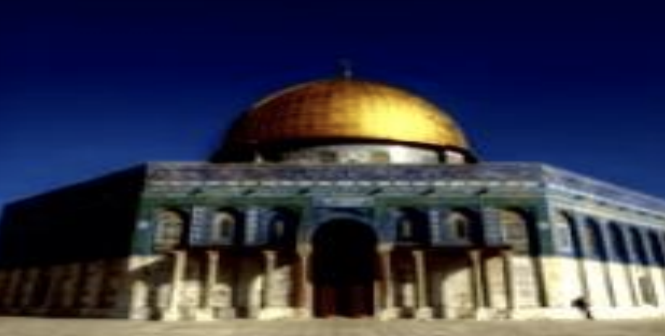 4
Daniel Messianic Clock-Part 2
Second decree – by Suleiman to the Second Advent of the Messiah
“Seventy ‘sevens’ are decreed for your people and your holy city to finish transgression, to put an end to sin, to atone for wickedness, to bring in everlasting righteousness, to seal up vision and prophecy and to anoint the Most Holy Place. – Daniel 9:24
There are two exiles, two decrees and two returns
Two rebuilding of temple - 2nd and the coming 3rd temple
Two times glory enters the temple, Twice it Departs
5
Second Decree
“Seventy ‘sevens’ are decreed for your people and your holy city to finish transgression, to put an end to sin, to atone for wickedness, to bring in everlasting righteousness, to seal up vision and prophecy and to anoint the Most Holy Place. – Daniel 9:24
70 shabuwas which is 70 X 7 = 490 years
In 1535, when Jerusalem was part of the Ottoman Empire, Sultan Suleiman I ordered the ruined city walls to be rebuilt. The work took some four years, between 1537 and 1541. ... In 1981, the Jerusalem walls were added, along with the Old City of Jerusalem, to the UNESCO World Heritage Site List.
The Second Decree (Sultan Suleiman) was issued on 1536 AD + 490 years  = 2026
6
Jerusalem Walls
The Second Decree (Sultan Suleiman) was issued on 1536 AD + 490 years  = 2026
7
Jerusalem Walls
Nebuchadnezzar destroyed the First Temple in 9 Av, 600 BC. Daily sacrifices stopped
(600 + 1290 years = 690 AD) adding year 0 = 691
Dome of the Rock was erected in 691 AD
691 + 1335 = 2026

From the time that the daily sacrifice is abolished and the abomination that causes desolation is set up, (600BC) there will be 1,290 days. Blessed is the one who waits for and reaches the end of the 1,335 days. (691AD + 1335) Daniel 12:11-12
8
Building of the Third Temple
First Temple
Build by King Solomon in 1026 BC. It took 14 years to build
Nebuchadnessar destroyed the first temple in 600 BC
Second Temple
Build by the Jewish exiles after their return from Babylon
King Herod expanded and beautiful the second temple 
King Herod started rebuilding in 19 BC, the main structure took 10 years to build, yet the work continued until 64 AD. 
70 AD destroyed by Emperor Titus
Third Temple
It will be build beside the Dome of the Rock. 
This temple described by prophet Ezekiel in Ezekiel 40-42 (Ezekiel Temple)
Prophet Ezekiel saw the Dome of the Rock which he described as a “profane thing”
Prophet Ezekiel was asked to measure the protective wall between the Dome of the Rock and the Third Temple
9
Ezekiel 42:15-20
Ezekiel 42:15-20 1599 Geneva Bible (GNV)
15 Now when he had made an end of measuring the inner house, he brought me forth toward the gate whose prospect is toward the East, and measured it round about.
16 He measured the East side with the measuring rod, five hundred reeds even with the measuring reed round about.
17 He measured also the North side, five hundred reeds, even with the measuring reed round about.
18 And he measured the South side five hundred reeds with the measuring reed.
19 He turned about also to the West side, and measured five hundred reeds with the measuring reed.
20 He measured it by the four sides: it had a wall round about, five hundred reeds long, and five hundred broad to make a separation between the Sanctuary, and the profane place.
10
Revelation 11:1-2
11 I was given a reed like a measuring rod and was told, “Go and measure the temple of God and the altar, with its worshipers. 2 But exclude the outer court; do not measure it, because it has been given to the Gentiles. They will trample on the holy city for 42 months.
The outer court which is given to the gentiles is where the Dome of the Rock is sited.
11
Ezekiel Temple
2 Suddenly, the glory of the God of Israel appeared from the east. The sound of his coming was like the roar of rushing waters, and the whole landscape shone with his glory. 3 This vision was just like the others I had seen, first by the Kebar River and then when he came to destroy Jerusalem. I fell face down on the ground.4 And the glory of the Lord came into the Temple through the east gateway. – Ezekiel 43:2-4
12
Kushner hints Palestinian refugees won’t return, says Trump ‘very fond’ of Abbas
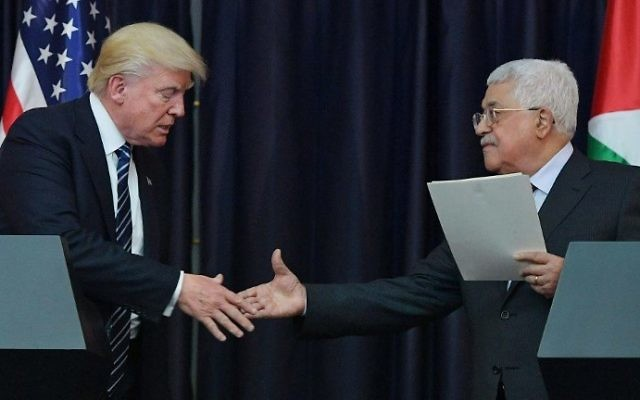 13
14
15
16
17
The Last Days Signs
Renewing the Covenant (Rabin’s Agreement – Land for Peace)
Israel is forced to return to the 1967 border
The man of sin is revealed
The Rebuilding of the Third Temple
The End of Sacrifices
Covenant revoked
18
Announcements
19